Commander Directed Investigation
(CDI)
Capt S. Daniel Colton
Overview
CDI Guide
Authority
Appropriate Issues for a CDI
CDI Procedure
Evidence Collection and Witness Issues
Post-Investigation Process
Standard of Proof
Post-Report Process
Releasability of CDIs
CDI Guide
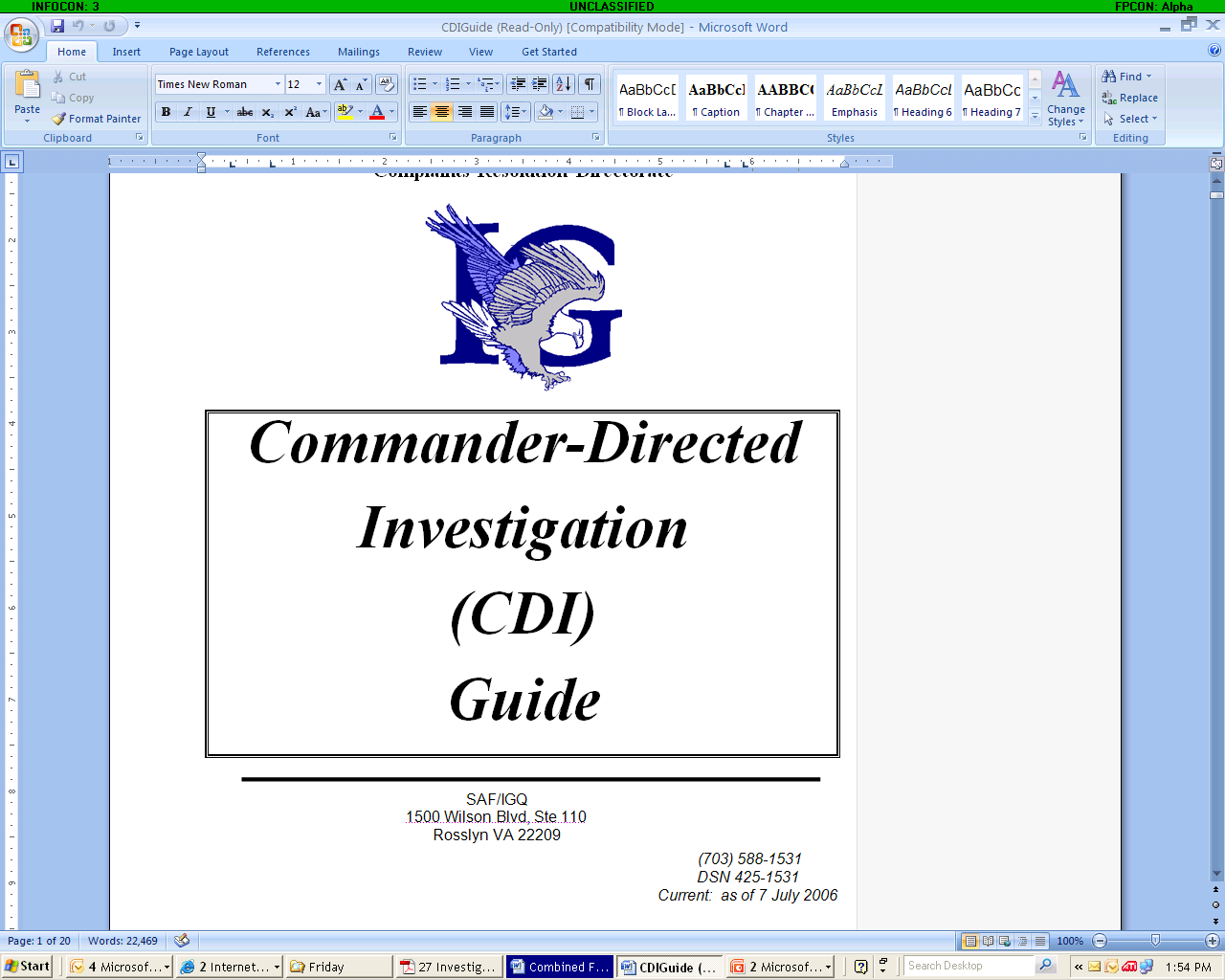 Authority:  Authority is inherent in the command
Squadron CC (or civilian equivalent) level or above (on G-Series orders)
Authority is based upon military custom to direct an investigation within their command unless preempted by a higher authority
CC’s should consult the SJA before initiating a CDI
JA will assist in drafting Investigating Officer (IO) appointment letter with framed allegations
JA will provide a legal advisor to the IO
Appropriate Issues for CDIs
YES -  Command matters
Abuse of authority within the command
Arbitrary and capricious exercise of power for personal gain or adversely affects the rights of any person

Systemic (or procedural) matters

MAYBE – Fraud, waste and abuse; UCMJ offenses; Equal Opportunity (EO) issues

NO – Issues covered by an appeal or grievance process; IG “big three” (reprisal, restriction, improper MHE referral); Senior Official misconduct; Sexual assault, Domestic abuse
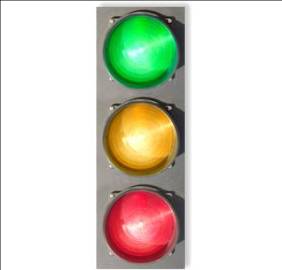 Procedure
CC Initiates the CDI by appointing an IO in writing
Contact JA for assistance drafting appointment letter and framed allegations
IO should be equal or senior in grade and not in subject’s chain of command (generally ≥ senior Capt or senior NCO)
CC Provides the IO
Appointment letter
Framed allegations
Copies of relevant materials
Administrative support (workspace, computers,  copying, technical assistant, etc.)
Subject Matter Expert if necessary (e.g. EO
Access to witnesses and documents
Oversight
Procedure – IO Responsibilities
Gathers all necessary facts and evidence
Stays on task by investigating only the items outlined by the commander
If new issues come to light, IO has a duty to notify the CC
CC decides how additional issues will be treated
Consults with legal advisor as necessary
Remains professional
Objective, neutral and fair
Friendly but not familiar
Should not disclose witness identities or opinions
Should not deceive, threaten, coerce or make promises
IO Evidence Collection
Evidence can be testimonial (under oath), physical, or circumstantial (observations based on the circumstances)
Rights Advisement
Not Automatic – Usually only if the individual is suspected of having committed an offense
Usually the subject of the CDI, rarely the other witnesses
Military – Article 31 rights advisement
Civilian – Fifth Amendment if Custodial Interrogation
Special issues may arise if interviewing Labor Union members
Testimonial evidence should be memorialized preferably via AF Form 1168 or an IO summary
[Speaker Notes: Employees also have the right, during an investigatory interview conducted by a representative of the Air Force, where the employee reasonably believes discipline may occur as a result, to request the presence of a representative from the labor organization that represents the bargaining unit to which the employee belongs (“Weingarten” rights).  To exercise this right, the employee must request representation.  There is no duty for the IO to advise the employee of this right.  When this right is invoked, the IO may wait until a representative from the labor organization arrives or inform the witness that if a representative is desired, no interview will take place, and the case will proceed without any input from the witness.  The role of the representative is much greater here.  The representative is a personal representative of the employee and may provide advice, consult with the witness, and suggest areas of inquiry, but may not obstruct the interview or instruct the witness not to answer legitimate questions.  The situation can occur where both the rights of a labor organization and the rights of an employee arise and could result in two representatives from the labor organization.]
Witnesses
Military – CC may order to testify
DoD Civilians – CC may direct to testify
Civilians – Cannot be ordered/directed to testify
Includes contractors, NAF employees, dependents, etc.
Retirees – Cannot be ordered/directed to testify unless recalled to active duty
Minors – Same as civilians 
Parental consent will likely be required
ANG/Reserve Personnel – Same as civilians unless placed on active duty orders
AF Form 1168
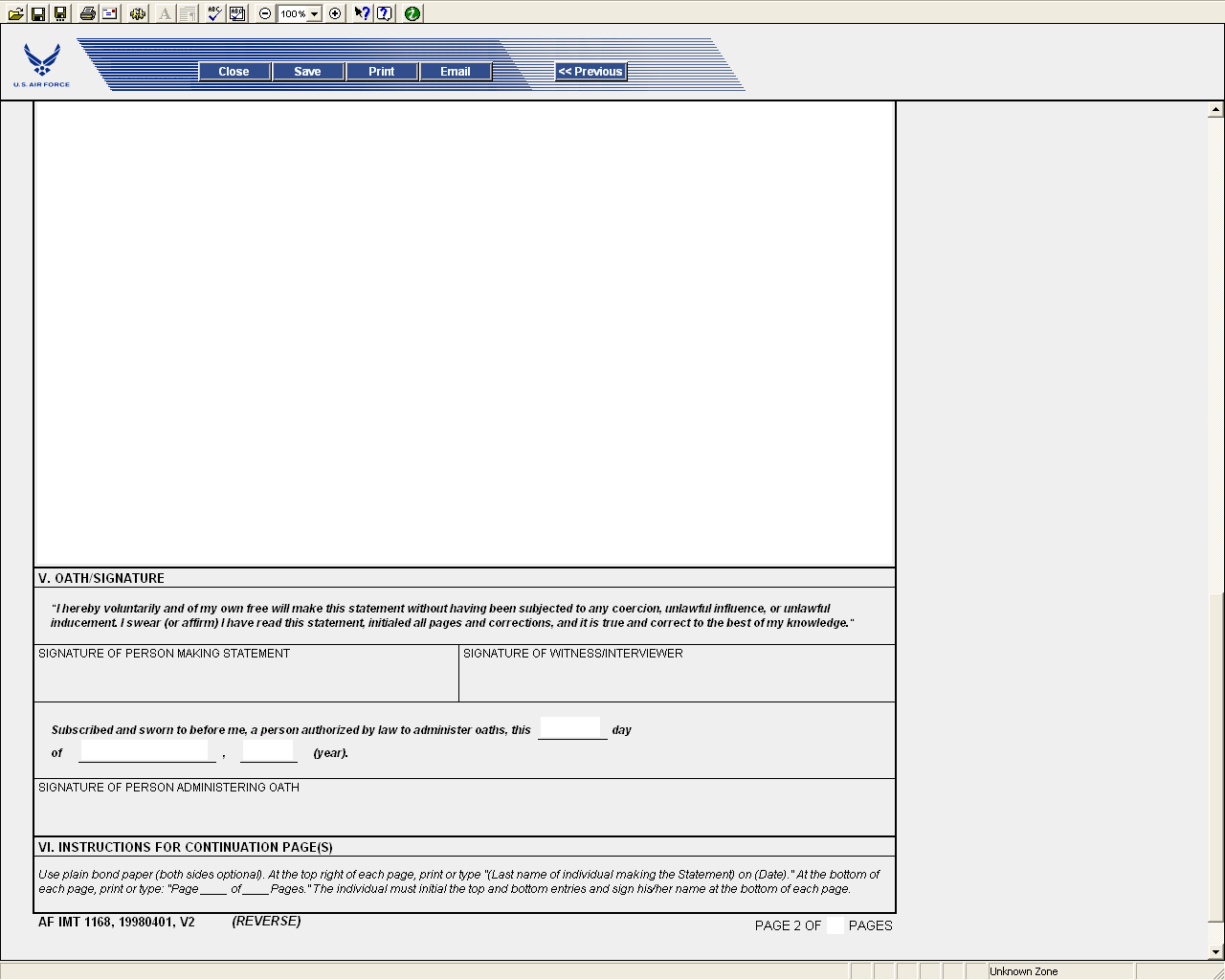 Post-Investigation Process
IO prepares final report
CDI Guide provides suggested format to include:
Appointment letter
Authority and scope
Background and Allegation(s)
Findings, Analysis & Conclusion 
Recommendations (if requested by the appointing CC)
Testimonies of witnesses
Once completed IO should submit to JA for legal sufficiency review
CDI Standard of Proof
Standard – Preponderance of the Evidence
Just more likely than not!
Not a beyond a reasonable doubt standard
Factors to consider when weighing evidence
Witness demeanor
Opportunity or knowledge
Bias
Motive
Intent and ability to recall and relate events
Post-Report Actions
Final notification of CDI results is exclusively the CC’s prerogative
Information obtained may be used in any administrative action against subject or other individual – Consult JA first
No formal appeal – w/in discretion of the initiating CC and the next echelon of command
Can a CDI be released
CC is release authority for CDIs
Generally limit access – “Need to know”
May not be released, reproduced or disseminated w/out express permission of the initiating CC.
Coordinate any release of information with JA
Forward any FOIA requests to the FOIA office for coordination
IF CDI involves an O-6 – provide a copy of all pertinent documents to SAF/IGQ through the base OG office
PRIVACY ACT APPLIES!!!
Inspector General Investigations
Inspector General AuthorityAFI 90-301
Complainants have a right to file an IG complaint at any level without going through their supervisory chain

10 U.S.C. 8020: The IG shall inquire into and report upon discipline, efficiency, and economy of the AF
Fraud waste & abuse
Reprisal
Improper mental health referrals
Blatant favoritism
Abuse of authority

Not criminal

See Table 2.5.
Authority to Direct and Conduct Investigations, AFI 90-301
Each investigation is completed in writing by a designated appointing authority 

Only appointed IG investigating officers are authorized to conduct IG investigations
Can only investigate matters within the scope of their appointment

Who can be an IO?
A field grade officer, senior NCO, or AF civilian with a substantial breadth of experience, exceptional maturity, and demonstrated sound judgment
General Procedures AFI 90-301
Complaint resolution:  
Dismissal, Referral, Transfer to another IG, Investigate

Investigation Steps (Investigation of an 0-5 and below):

Single officer (“IO”) appointed in writing
Gather documents, interview witnesses, analyze the evidence, write an investigation report  
Notify subject’s CC in writing of scope of investigation
CC notifies subject in writing
CC notifies witnesses
IG notifies Complainant
IG documents the case as an “Investigation”
What does the JAG do?
JAG’s role 
Analyze complaints to ID allegations of wrongdoing
Advise on framing allegations
Advise and assist IOs
Sworn testimony – All witnesses must be sworn (Para 2.42.2)
Rights advisements (Para 2.45 & SAF/IGQ  14 Feb 05 memo)
Investigation plan

Para 2.59 & OpJAGAF 1998/109:  Provide a legal review of IG Reports of Investigation 
Should be a different JAG than the JAG advisor
Review for legal sufficiency
Standard of ProofAFI 90-301, Para. 2.48
Inspector General investigations:

“Preponderance of the Evidence”
Privilege AFI 90-301, Para. 2.3 & Chapt. 13
Limited Privilege, not released except for --
Official use (DoD “need to know”)
Required by law, i.e.,
Discovery requests
Privacy Act applies
FOIA, unless an exemption applies:
Usually redact information about third parties, complainant, etc under FOIA exemption 6.  
Redact anything “deliberative” under FOIA exemption 5
Exemption 7, law enforcement
Legal review, Exemption 5
Article 138 Complaints
MSgt Dean Lares
Article 138 Complaints
Article 138, UCMJ gives every member of the Armed Forces the right to complain that he/she was “wronged” by his/her commanding officer.

References:  UCMJ Article 138, AFI 51-904
Article 138 Complaints
Scope:  Matters appropriate to address include discretionary acts or omissions by a commander that adversely affect the member personally are:
In violation of law or regulation
Beyond the legitimate authority of that commander
Arbitrary, capricious, or an abuse of discretion
Clearly unfair, e.g. selective application of admin standards/actions
Article 138 Complaints
Outside scope:
Acts or omissions affecting the member which were not initiated or ratified by the commander
Disciplinary actions under the UCMJ
Actions initiated against the member where governing directive requires final action by SecAF
Complaints against GCMCA in relations to final resolution of Art 138 complaint, unless alleged GCMCA failed to forward a file copy to SecAF
Complaints seeking disciplinary action against another
Complaints based on commanders action implementing the recommendations of a board authorized by AF regulations and governed by AFI 51-602, Boards of Officers
Article 138 Complaints
Procedures:  
Within 180 days of alleged wrong, member submits written complaint (with supporting evidence) to commander alleged to have committed wrong
Commander promptly notify complainant in writing whether redress is granted or denied
State basis for denial
Commander may consider additional evidence and must attach copy to file
Article 138 Complaints
Procedures continued:
Member may submit complaint, along with commanders response to GCMCA over commander
Must submit within 90 days from notice of denial
May submit to GCMCA or forward to superior commissioned officer (can attach additional pertinent documentary evidence and comment on availability of witnesses or evidence, not on merits of complaint)
Article 138 Complaints
Procedures continued:
GCMCA can conduct or direct further investigation of matter (Prohibited from delegating responsibilities)
Notify complainant in writing of action taken and reasons for such action
Refer complainant to appropriate channels that exists specifically to address alleged wrong
EPRs, suspension from flying status
Referral constitutes final action
Retain two copies of file, return originals to complainant
After final action forward a complete copy to HQ USAF/JAA for review and disposition by SecAF
Questions
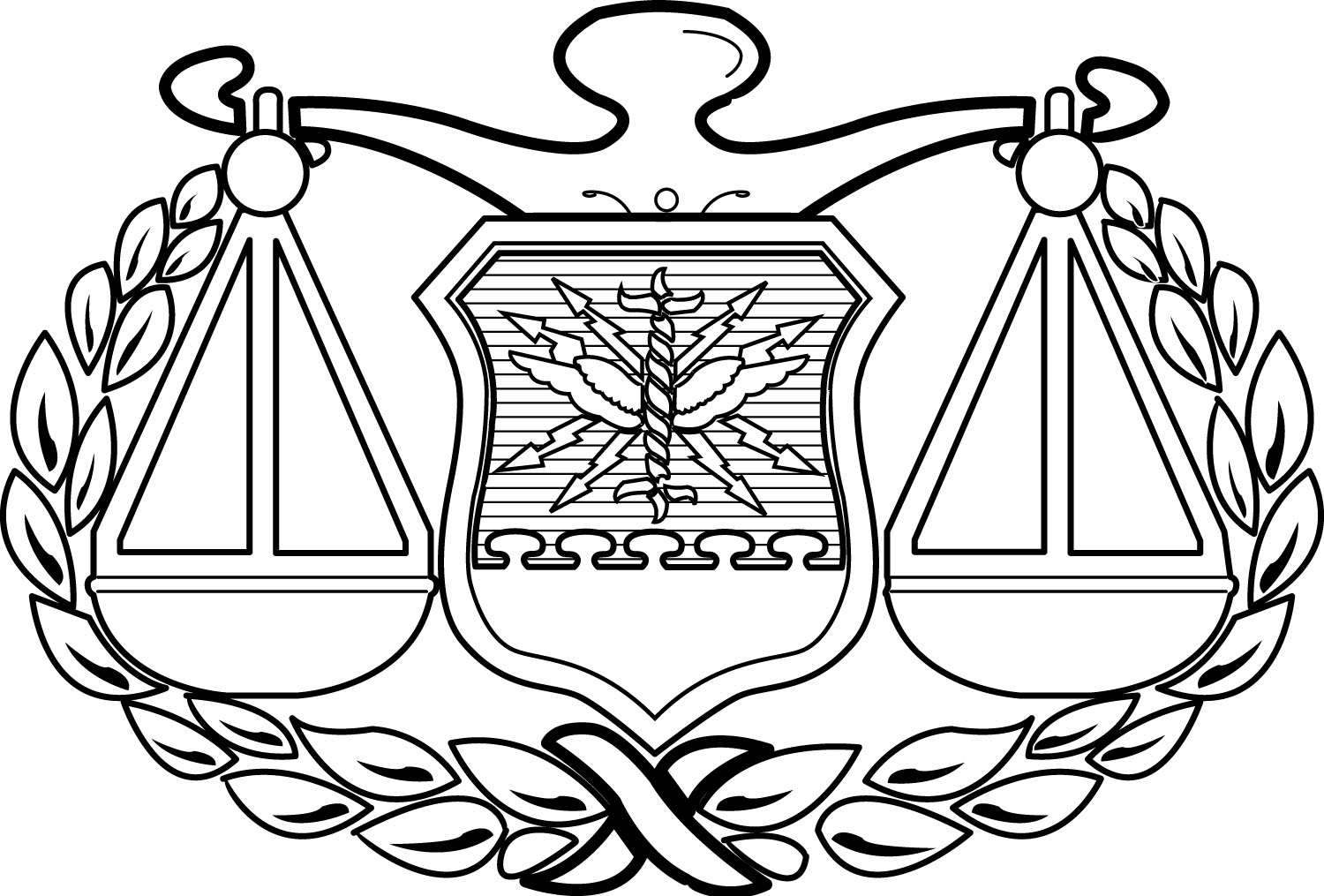 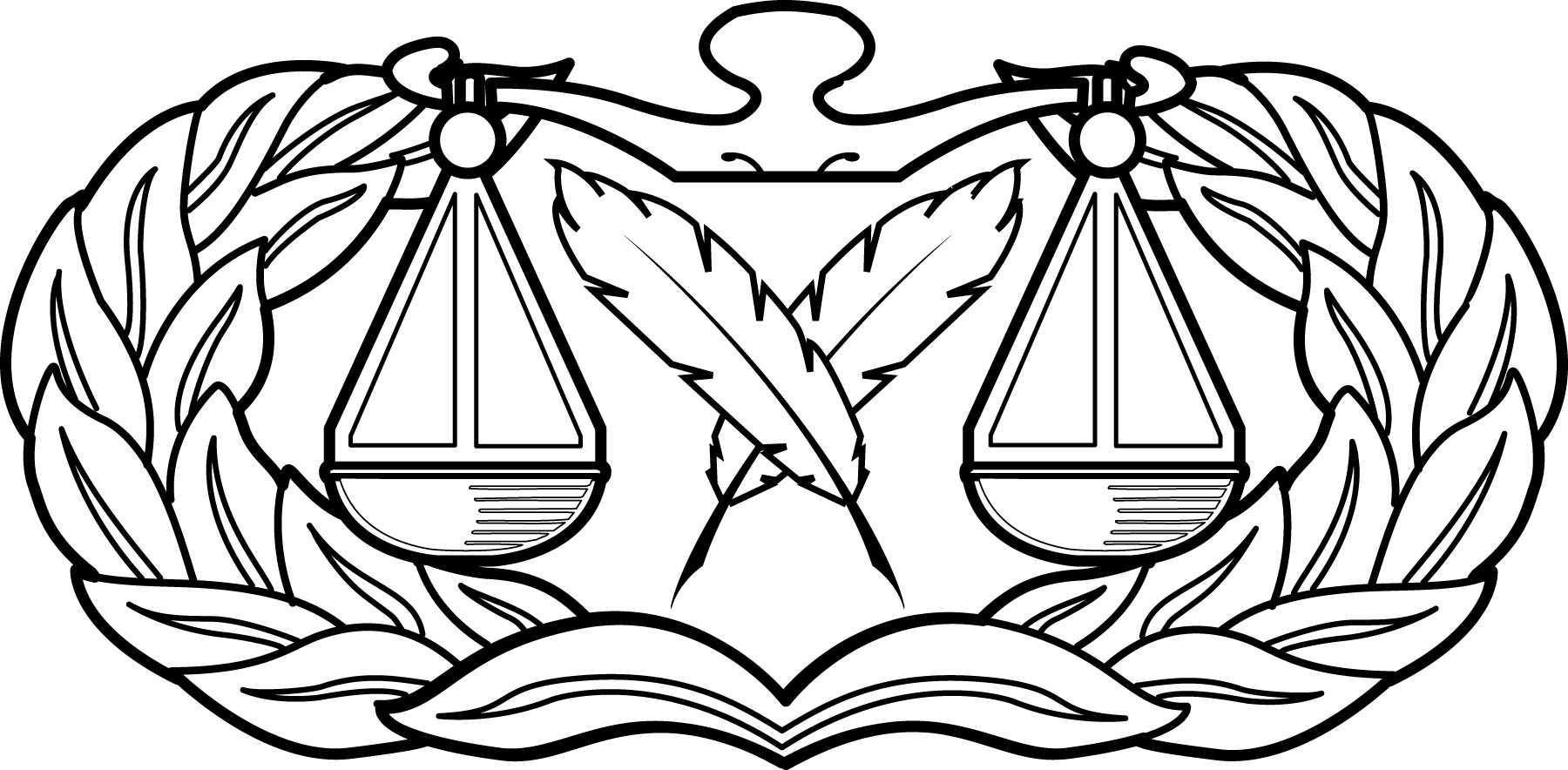